Training AutismeAmbassadeurs <Naam organisatieDag 4:Plan van aanpak & persoonlijke eindopdrachten
<Namen trainers
Voor we beginnen
4 vragen aan een ieder​
Wat is gevoel wat je bij je draagt?​
Is er nu iets wat niet voor je werkt?​
Is er nog iets wat je moet afronden voordat wij beginnen?​
Kun je gefocust aanwezig zijn?​
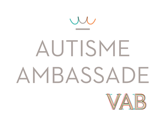 [Speaker Notes: Start ook deze dag door kort elke deelnemer antwoord te laten geven op deze 4 vragen. Deze vragen dienen als een check-in en helpen de deelnemers om even te landen. Vooral ook omdat deze dag extra spannend is omdat de eindpresentaties en het plan van aanpak gepresenteerd gaat worden aan stakeholders. 
Mogelijk is er iets wat een deelnemer bezig houdt (bijv. een deadline of een privé-omstandigheid) waardoor de spanningsboog minder groot is. Mogelijk moet iemand tussendoor iets doen etc.]
Programma ochtend
09.30 - 09:55	Check-in
		Doorspreken ochtendprogramma
09:55 - 10:00 	Inloggen Teamsmeeting met genodigden
10:00 - 10:15	Korte kennismaking genodigden
		- Ambassadeurs kort naam, functie en onderdeel PG
		- Genodigden naam, functie, onderdeel PG, betrokkenheid autisme 
		   ambassade
10:15 - 10:30	Presentatie overkoepelende plan van aanpak + reacties
10:30 - 10:50	2 Eindpresentaties autisme ambassadeurs 
10:50 - 11:00 	Pauze		
11:00 - 12:00	6 Eindpresentaties autisme ambassadeurs
		Afronding ochtendprogramma
12:00 - 13:00	Lunch pauze
13:00 - 16:00	Verwerken feedback in plan van aanpak
		Concrete vervolgacties afspreken en inplannen (wie doet wat)
		Verwachtingen naar elkaar uitspreken t.a.v. het ambassadeurschap
		Pauzes (10 min in elk uur)
16:00 - 16:30	Afronding training 
		Uitreiking certificaten
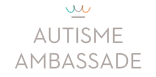 [Speaker Notes: Spreek kort de agenda door. Ook deze agenda is weer gebaseerd op een online bijeenkomst en een pauze van 10 minuten in elk uur. Het heeft de voorkeur om deze bijeenkomst live te laten plaatsvinden.Je kan gemakkelijker vervolgafspraken maken.  Als dit niet mogelijk is, dan kan dit ook uitstekend online. Maak een aparte meeting aan voor het gedeelte van deze dag met de genodigden. Zo voorkom je dat éen of enkele van de genodigden vroeg inloggen in ”inbreken” in het eerste half uur wat je nog met de ambassadeurs hebt ingepland. 
Stuur de planning van slide 8 vooraf door naar de deelnemers. Mogelijk willen ze nog ruilen. Spreek ook nu slide 8 nog door.]
Korte voorstelronde
De trainers stellen zichzelf voor en vertellen kort over de inhoud van de training
Elke deelnemer stelt zich kort voor:
Naam en functie
Betrokkenheid bij de ambassade
Overkoepelende plan van aanpak
[Speaker Notes: Voeg hier de slides in de die ambassadeurs willen gebruiken om de genodigden te vertellen over het plan van aanpak]
Eindopdracht
De eindopdracht is een presentatie van het eigen ambassadeurschap. 
Deze presentatie kan direct worden ingezet in het ambassadeurschap. Toekomstige bruikbaarheid is het belangrijkste criterium.
Er is vrijheid in vorm. Bijvoorbeeld: 
Een artikel waarin de ambassadeur zichzelf voorstelt (bijv. te gebruiken op intranet, of om onder collega’s te verspreiden)
Een powerpoint waarin de ambassadeur zichzelf voorstelt (die in toekomstige lezingen/praatjes gebruikt kan worden)
Een plan van aanpak van het eigen ambassadeurschap (een overzicht van acties die ingezet worden in de eigen ambassadeursrol)
Een zelfgemaakt filmpje waarin de ambassadeur zich voorstelt aan de collega’s
……
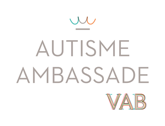 [Speaker Notes: Bespreek hier welke eindopdracht elke ambassadeur heeft gekregen en dat elke ambassadeur hier iets over gaat vertellen.]
Presentaties <voeg aantal> autisme ambassadeurs
Per ambassadeur 10 min (5 minuten voor de presentatie, 5 minuten voor vragen en reacties)
<Namen trainers> sturen strak op de tijd
Haal dus de essentie uit je eindpresentatie
Aan het einde van de dag worden de eindpresentaties gemaild naar de aanwezigen
[Speaker Notes: Afhankelijk van het aantal deelnemers heb je hier tijd voor beschikbaar. Reken zelf uit, hoeveel tijd je elke ambassadeur kunt geven om te vertellen over zijn/haar eindpresentatie.]
Planning eindpresentaties
10:30 - 10:40	<Naam ambassadeur>
10:40 - 10:50	<Naam ambassadeur> 
10:50 - 11:00	<Pauze> 		
………..
[Speaker Notes: Maak hier de planning voor die dag inzichtelijk]
Lunchpauze
09.30 - 09:55	Check-in
		Doorspreken ochtendprogramma
09:55 - 10:00 	Inloggen Teamsmeeting met genodigden
10:00 - 10:15	Korte kennismaking genodigden
		- Ambassadeurs kort naam, functie en onderdeel PG
		- Genodigden naam, functie, onderdeel PG, betrokkenheid autisme 
		   ambassade
10:15 - 10:30	Presentatie overkoepelende plan van aanpak + reacties
10:30 - 10:50	2 Eindpresentaties autisme ambassadeurs 
10:50 - 11:00 	Pauze		
11:00 - 12:00	6 Eindpresentaties autisme ambassadeurs
		Afronding ochtendprogramma
12:00 - 13:00	Lunch pauze
13:00 - 16:00	Verwerken feedback in plan van aanpak
		Concrete vervolgacties afspreken en inplannen (wie doet wat)
		Verwachtingen naar elkaar uitspreken t.a.v. het ambassadeurschap
		Pauzes (10 min in elk uur)
16:00 - 16:30	Afronding training 
		Uitreiking certificaten
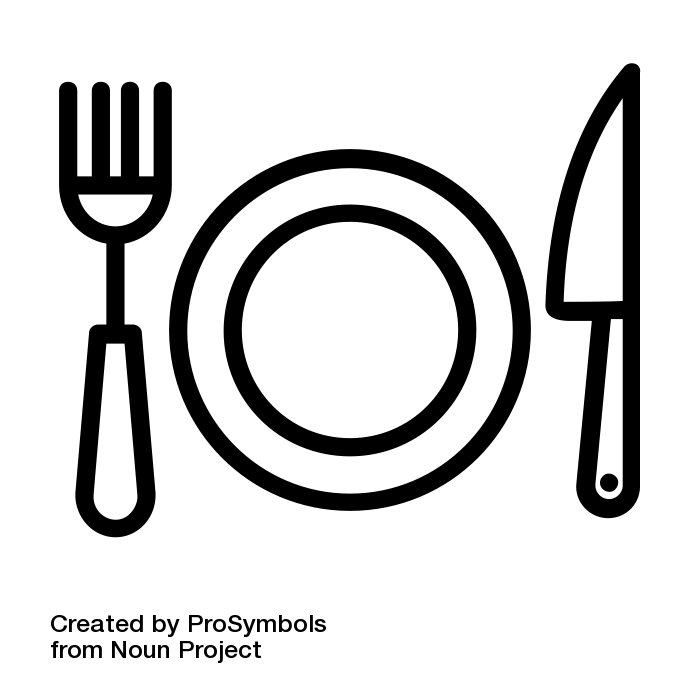 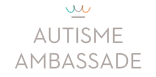 [Speaker Notes: Spreek kort de agenda door. Ook deze agenda is weer gebaseerd op een online bijeenkomst en een pauze van 10 minuten in elk uur. Het heeft de voorkeur om deze bijeenkomst live te laten plaatsvinden.Je kan gemakkelijker vervolgafspraken maken.  Als dit niet mogelijk is, dan kan dit ook uitstekend online. Maak een aparte meeting aan voor het gedeelte van deze dag met de genodigden. Zo voorkom je dat éen of enkele van de genodigden vroeg inloggen in ”inbreken” in het eerste half uur wat je nog met de ambassadeurs hebt ingepland. 
Stuur de planning van slide 8 vooraf door naar de deelnemers. Mogelijk willen ze nog ruilen. Spreek ook nu slide 8 nog door.]
Overkoepelende plan van aanpak
Wie vormen definitief de kerngroep?
Wie wil betrokken zijn bij de organisatie van de lanceringsbijeenkomst of workshop?
Draaiboek
Uitnodigingen
Geven van een persoonlijke presentatie 
Techniek
……
Wat gaat de eerste actie zijn die jij als ambassadeur gaat ondernemen? 
Neem 15 minuten om hier over na te denken en wat heb je daarbij van de groep nodig?
Plenair delen
Verdeling overige activiteiten (plenair) 
Eerstvolgende bijeenkomst (planning overleggen etc.)
[Speaker Notes: Spreek hier nog een keer het plan van aanpak door. En met name de punten die nog open staan. Mogelijk zijn dat de punten die op deze slide genoemd zijn, maar dit kunnen ook andere punten zijn. Pas deze slide daarop aan.]
Verwachtingen
Wat mogen je collega ambassadeurs wél van jou verwachten?
Wat kunnen je collega ambassadeurs (nog) niet van jou verwachten? 

Wat heb jij in de samenwerking nodig van je collega ambassadeurs?

Neem 10 minuten de tijd om antwoorden op deze vragen te formuleren. Deze gaan we straks plenair delen.
[Speaker Notes: De Ambassade is een medewerkersnetwerk, waarbij verschillende medewerkers vanuit verschillende organisatieonderdelen met elkaar gaan samenwerken om een gezamenlijk doel te realiseren. In samenwerking is het belangrijk dat je weet wat je wel, maar ook wat je niet van iemand kan verwachten. Door deze werkvorm biedt je de deelnemers om dit aan te geven. Om dit hier specifiek uit te spreken, ontstaat er meer begrip voor elkaar in de samenwerking. Het kan bijv. zo zijn, dat iemand bezig is met een intensieve opleiding maar wel alvast wilde deelnemen aan deze training, om op een later moment actiever deel te nemen. Het kan ook zo zijn, dat iemand wel open wil zijn binnen de eigen organisatie, of organisatie-onderdeel, maar niet extern. En zo zijn er allerlei verwachtingen die je vooraf helder naar elkaar kunt uitspreken.]
Whiteboard verwachtingen
<Naam ambassadeur
…
…
<Naam ambassadeur>
…
…
<Naam ambassadeur>
…
…
<Naam ambassadeur>
…
…
<Naam ambassadeur>
…
…
<Naam ambassadeur>
…
…
<Naam ambassadeur>
…
…
<Naam ambassadeur> 
…
…
[Speaker Notes: Noteer op deze slides de output van de opdracht, zodat in 1 overzicht helder is wat van elke ambassadeur al wel of nog niet verwacht kan worden. Dit kan uiteraard ook op een groot vel met post-tisbij live sessies]
Lunchpauze
09.30 - 09:55	Check-in
		Doorspreken ochtendprogramma
09:55 - 10:00 	Inloggen Teamsmeeting met genodigden
10:00 - 10:15	Korte kennismaking genodigden
		- Ambassadeurs kort naam, functie en onderdeel PG
		- Genodigden naam, functie, onderdeel PG, betrokkenheid autisme 
		   ambassade
10:15 - 10:30	Presentatie overkoepelende plan van aanpak + reacties
10:30 - 10:50	2 Eindpresentaties autisme ambassadeurs 
10:50 - 11:00 	Pauze		
11:00 - 12:00	6 Eindpresentaties autisme ambassadeurs
		Afronding ochtendprogramma
12:00 - 13:00	Lunch pauze
13:00 - 16:00	Verwerken feedback in plan van aanpak
		Concrete vervolgacties afspreken en inplannen (wie doet wat)
		Verwachtingen naar elkaar uitspreken t.a.v. het ambassadeurschap
		Pauzes (10 min in elk uur)
16:00 - 16:30	Afronding training 
		Uitreiking certificaten
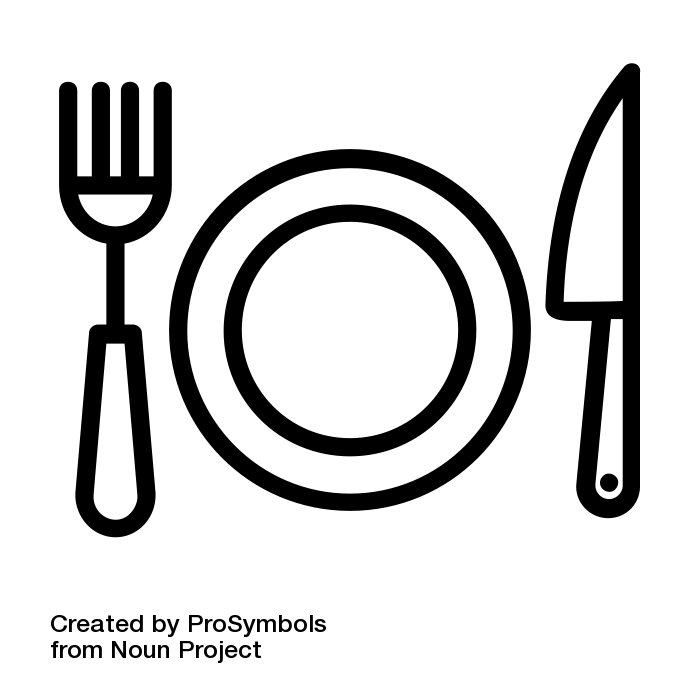 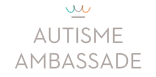 [Speaker Notes: Spreek kort de agenda door. Ook deze agenda is weer gebaseerd op een online bijeenkomst en een pauze van 10 minuten in elk uur. Het heeft de voorkeur om deze bijeenkomst live te laten plaatsvinden.Je kan gemakkelijker vervolgafspraken maken.  Als dit niet mogelijk is, dan kan dit ook uitstekend online. Maak een aparte meeting aan voor het gedeelte van deze dag met de genodigden. Zo voorkom je dat éen of enkele van de genodigden vroeg inloggen in ”inbreken” in het eerste half uur wat je nog met de ambassadeurs hebt ingepland. 
Stuur de planning van slide 8 vooraf door naar de deelnemers. Mogelijk willen ze nog ruilen. Spreek ook nu slide 8 nog door.]
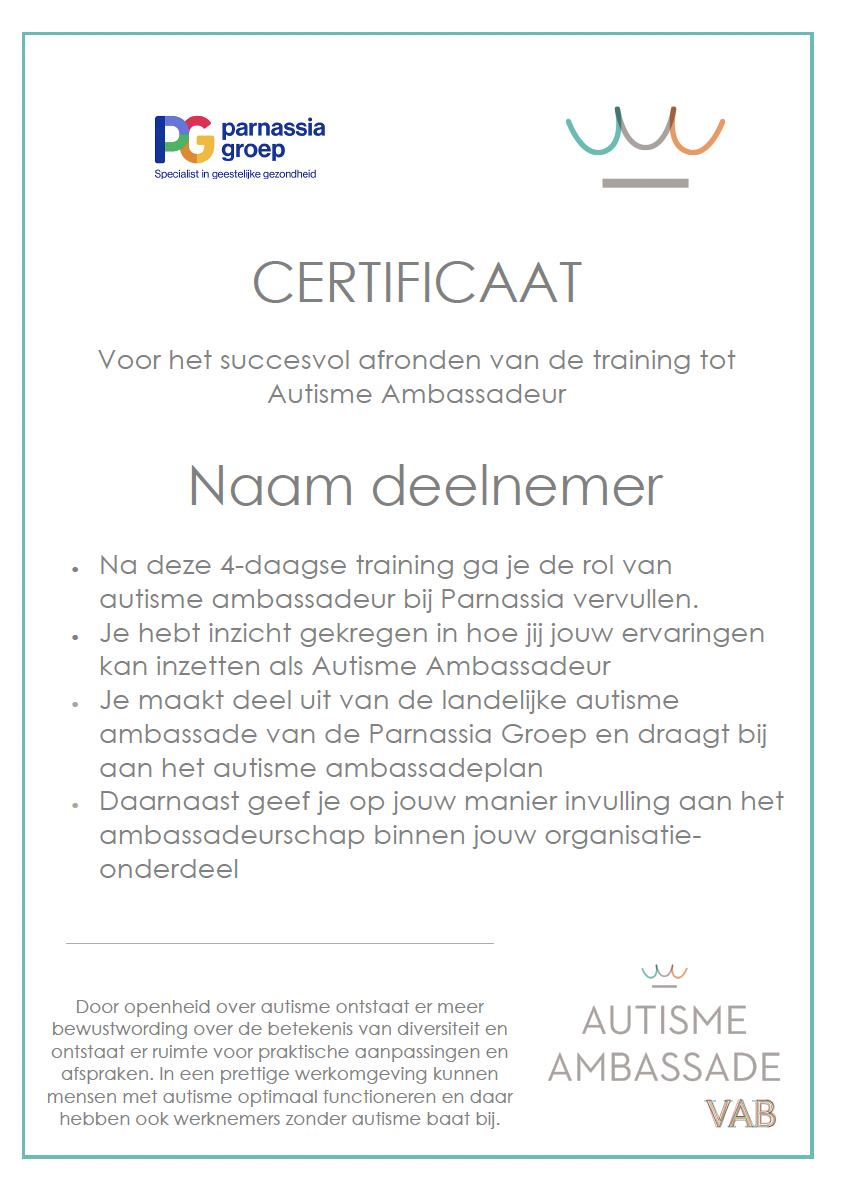 Certificaat
Autisme 
Ambassadeur
Parnassia Groep
[Speaker Notes: Dit is een voorbeeldcertificaat van de Parnassia Groep. In de methodiek kan je een blanco certificaat downloaden en dit op maat maken voor elke deelnemer en voor jouw organisatie. Maak hier officieel moment van. Benoem kort iets over je ervaringen met elke specifieke ambassadeur.]
Evaluatie training
Evaluatieformulier per mail
Graag terugsturen aan <mailadres> voor <datum>
[Speaker Notes: Geef aan dat elke deelnemer per mail een evaluatieformulier ontvangt. Mail dit ook direct na de training. Vraag hen om dit binnen één week terug te sturen.]
Zijn jullie er klaar voor? Hebben jullie er zin in?Fired up, Ready to Go
[Speaker Notes: Sluit af met dit filmpje of een andere inspirerend, motiverend filmpje.]